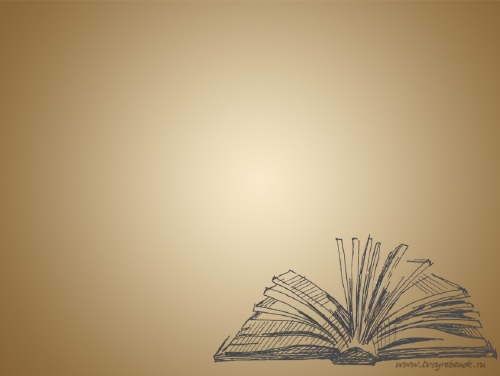 Технології соціально-психологічної адаптації у реабілітації різних категорій інвалідів
План
1.Особливості соціальної реабілітації інвалідів з порушеннями опорно-рухового апарату
2. Соціально-середовищна реабілітація інвалідів з порушеннями слуху
3. Соціальна реабілітація інвалідів з порушеннями зору
4.Особливості соціальної реабілітації інвалідів з психічними порушеннями та інтелектуальною неповноцінністю
1.Особливості соціальної реабілітації інвалідів з порушеннями опорно-рухового апарату
Виділяють рухові порушення внаслідок:
повної або часткової відсутності однієї чи більше кінцівок, включаючи ампутації;
 відсутності однієї чи більше дистальних частин кінцівок (палець, кість, стопа);
 відсутності або порушення рухливості чотирьох кінцівок;
 порушення рухливості верхньої та нижньої кінцівки з одного боку;
 порушення м’язової сили нижніх кінцівок;
 порушення рухових функцій однієї або обох нижніх кінцівок.

При організації соціально-побутової реабілітації інвалідів з ураженням опорно-рухового апарату необхідно керуватися такими принциповими положеннями:
- передбачити можливість використання інвалідом повсякденного господарсько-побутового обладнання та кухонного начиння шляхом навчання (перенавчання);
 опорядкувати наявне обладнання  начиння елементарними пристроями (насадками,важелями) для використання інвалідом;
 оснастити  квартиру новими спеціальними адаптивними технічними засобами з урахуванням потреб інваліда
2. Соціально-середовищна реабілітація інвалідів з порушеннями слуху
З усіх видів обмежень життєдіяльності для цієї категорії  інвалідів найбільш значимим є обмеження здатності до спілкування. Здатність до спілкування це – спроможність до встановлення контактів між людьми шляхом сприйняття, переробки і передачі інформації.
Здібність до спілкування включає здатність до:
сприйняття іншої людини (здібність відобразити емоційні, особистісні інтелектуальні особливості);
 розуміння іншої людини (здібність осмислити зміст та значення його вчинків, дій, намірів та мотивів);
 обміну інформацією;
 вироблення стратегії взаємодії,яка включає розробку і контроль за виконанням планованого, з можливим коректуванням.
3. Соціальна реабілітація інвалідів з порушеннями зору
Відповідно до міжнародної номенклатури порушень, обмежень життєдіяльності та соціальної неповноцінності виділяють такі зорові порушення:
- глибоке порушення зору обох очей;
глибоке порушення зору одного ока при низькому зорі другого;
 середнє порушення зору обох очей;
 глибоке порушення зору одного ока при нормально зорі другого.

Спроможність орієнтуватись включає здатність до:
 визначення часу за загальноприйнятими ознаками;
 визначення місцезнаходження за просторовими орієнтирами, запахами,звуками;
 правильного розташування зовнішніх об’єктів, подій та себе самого по відношенню до просторових та часових орієнтирів;
 орієнтації у власній особистості, схемі тіла, розрізнення правого боку та лівого;
 сприйняття адекватної реакції на інформацію, розуміння зв’язків  між предметами та явищами
Важливе значення для соціальної інтеграції інвалідів із зоровими розладами мають заходи соціальної реабілітації. Для реалізації цих заходів необхідно забезпечити інвалідів допоміжними тифлотехнічними засобами для:
пересування та орієнтації;
 самообслуговування (тифлозасоби культурно-побутового та господарського призначення);
 інформаційного забезпечення навчання ( пристрої та засоби для читання, спеціальні комп’ютерні пристрої);
 трудової діяльності (тифлозасоби та пристрої, якими незрячих забезпечує  виробництво залежно від виду трудової діяльності)
	Успішно навчати незрячих дітей обслуговуючої праці, долати труднощі цього непростого процесу допоможуть деякі специфічні правила, розроблені у тифлопедагогіці:
прагнення прищепити дитині навички в обслуговуванні себе і своєї родини вимагає значної терплячості й наполегливості;
треба намагатися навчити дитину всього відразу;
навчаючи дитину, слід використовувати збережені органи відчуття, а також залишковий зір;
необхідно спеціально звертати увагу на найбільш важливі деталі;
при поясненні будь-якої дії буде ефективним використання прийому показу;
важливо не перебільшувати свою допомогу;
Неприпустимі нетерплячість, поспішність, роздратованість;
Не робіть заняття занадто академічними.
4.Особливості соціальної реабілітації інвалідів з психічними порушеннями та
інтелектуальною неповноцінністю
Психічна діяльність людини забезпечується  взаємозв’язком та взаємодією усіх психічних функцій: свідомості, сприйняття, волі, пам’яті, емоцій, мислення.
Обмеження здатності:
самостійно пересуватися, може виражатися  або в неявно вираженій моторній заторможеності, або в повній нерухомості;
 до самообслуговування ,може коливатися від елементарної здатності виконувати повсякденну побутову роботу  до повної втрати навиків особистої гігієни;
 до навчання, може коливатися від неможливості виконувати складне завдання навчального процесу до повної втрати здатності засвоєння загальноосвітніх та професійних знань;
 до трудової діяльності, може виражатися як у зниженні кваліфікації або зменшенні обсягу виробничої діяльності, так і в неможливості продовжувати будь-яку трудову діяльність;
до орієнтації, може виражатись як нездатністю орієнтуватися у сприйнятті повного обсягу інформації, так і повною втратою здатності орієнтуватися в часі , просторі, власній особистості;
 до спілкування, звуження кола осіб, повна втрата здатності спілкуватись;
 контролювати свою поведінку, некоректовані відхилення поведінки.
Серед інвалідів з психічними розладами особливу групу складають інваліди  з розумовими порушеннями. Відповідно до міжнародної номенклатури порушень і на основі використання методики Векслера розрізняють:
 глибоку розумову відсталість (IQ <20); об’єднує осіб, яких можна навчити користуватися ногами, руками, щелепами;
 тяжку розумову відсталість (IQ = 20-34); об’єднує осіб, які піддаються систематичному вихованню;
 середню розумову відсталість(IQ =35-49); об’єднує осіб, яких можна навчити простих комунікативних навичок, елементарних навичок гігієни та безпеки, простих навичок праці, та таких, що важко піддаються навчанню функціонального навчання та арифметики;
 слабку розумову відсталість (IQ = 50-70); представлена особами, які можуть набути практичних навичок та здібностей до функціонального читання та арифметики при спеціальному навчанні.
Інваліди з вираженим ступенем розумової відсталості – вираженою імбецильністю – складають контингент психоневрологічних інтернатів. Програма соціальної реабілітації таких людей включає низку навчальних розділів, які формують:
 навики самообслуговування – догляд за одягом, житлом, приготування та прийом їжі;
 навики соціально-середовищної реабілітації – знайомство з містом, транспортом, магазинами, сферою обслуговування, виробничими відносинами;
 елементи морально-естетичного виховання – навики повсякденної поведінки, правила поведінки в громадських місцях, трудовому колективі, розуміння дружби, товаришування.
За організаційно-правовими формами реабілітації заклади  поділяються на державні, недержавні, муніципальні. До реабілітаційних відносяться заклади таких типів: реабілітаційно-виробничі, реабілітаційно-медичні, реабілітаційно-соціальні.
Соціальними завданнями реабілітаційних центрів є:
 деталізація та конкретизація індивідуальних програм реабілітації інвалідів, які розробляються закладами державної служби медико-соціальної експертизи;
 розробка планів і програм проведення реабілітації інвалідів у конкретному закладі;
 проведення медичної реабілітації, здійснення професійної реабілітації інвалідів;
 динамічний контроль над процесом реабілітації інвалідів;
 надання кваліфікованої медичної допомоги з питань реабілітації інвалідів державним, громадським та іншим організаціям, а також окремим громадянам.
Протипоказаннями до прийому в реабілітаційні заклади є:
 гострі стадії основного захворювання;
 будь-які приступоподібні захворювання із схильністю до частих загострень;
 злоякісні новоутворення в активній фазі, трофічні язви та пролежні , гострі венеричні та інфекційні захворювання до закінчення терміну лікування.
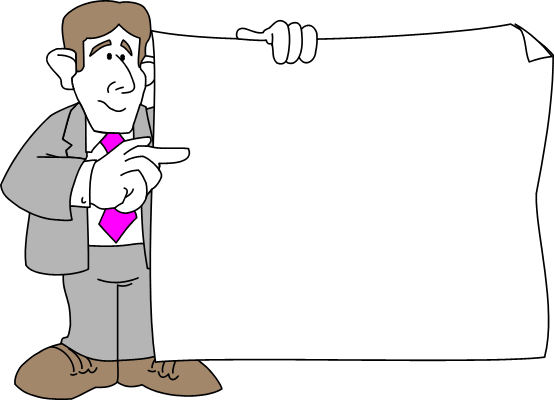 Дякую за увагу